Figure 1 Annual risks of stroke and bleeding. (A) Annual risk (%/year) of stroke and systemic embolism (SSE) by the ...
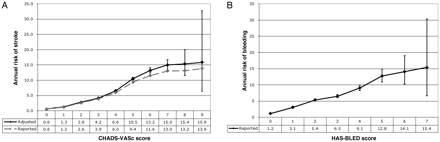 Eur Heart J, Volume 33, Issue 17, September 2012, Pages 2163–2171, https://doi.org/10.1093/eurheartj/ehs167
The content of this slide may be subject to copyright: please see the slide notes for details.
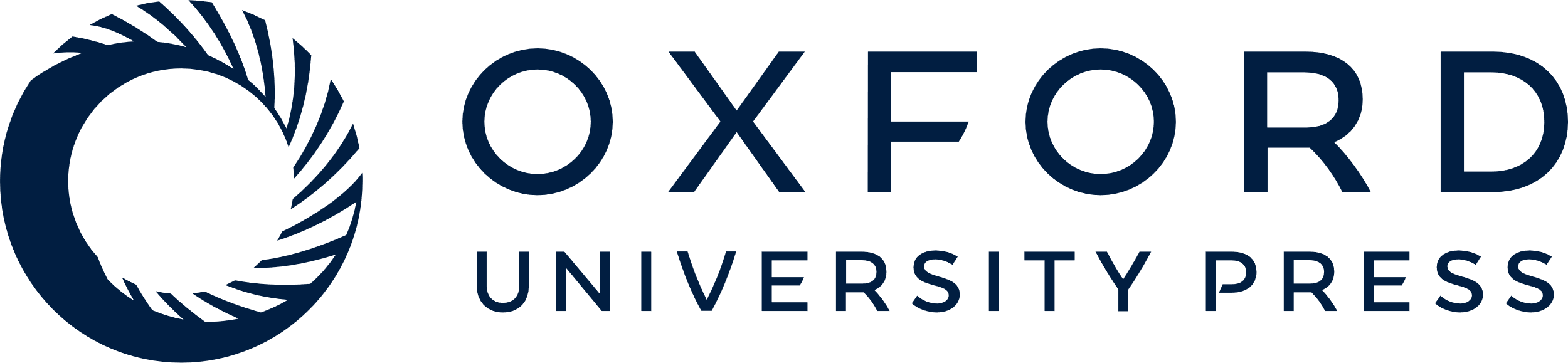 [Speaker Notes: Figure 1 Annual risks of stroke and bleeding. (A) Annual risk (%/year) of stroke and systemic embolism (SSE) by the CHA2DS2-VASc score. Source: Danish National Patient Registry, 10-year follow-up rates.13 The data used included admission to hospital with or death from thromboembolic events such as ischaemic stroke and peripheral artery embolism. Pulmonary embolism events were excluded. The reported rates were adjusted to account for the use of antiplatelet agents. The decision aid utilizes the adjusted rates shown on the black line to determine patients’ annual risk of SSE with no treatment. (B) Annual risk (%/year) of major bleeding by the HAS-BLED score. Source: Danish National Patient Registry, 1-year incidence.9 Major bleeding was defined as any bleeding requiring hospitalization and/or causing a decrease in haemoglobin >2 g/L and/or requiring blood transfusion. The decision aid utilizes these values to determine patients’ annual risk of bleeding with no treatment.


Unless provided in the caption above, the following copyright applies to the content of this slide: Published on behalf of the European Society of Cardiology. All rights reserved. © The Author 2012.This is an Open Access article distributed under the terms of the Creative Commons Attribution Non-Commercial License (http://creativecommons.org/licenses/by-nc/3.0/), which permits unrestricted non-commercial use, distribution, and reproduction in any medium, provided the original work is properly cited.]
Figure 2 Derivation of relative risks of stroke and major bleeding relative to no treatment. (A) Derivation of the ...
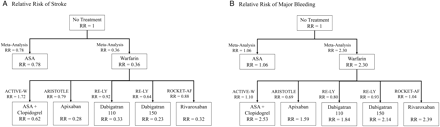 Eur Heart J, Volume 33, Issue 17, September 2012, Pages 2163–2171, https://doi.org/10.1093/eurheartj/ehs167
The content of this slide may be subject to copyright: please see the slide notes for details.
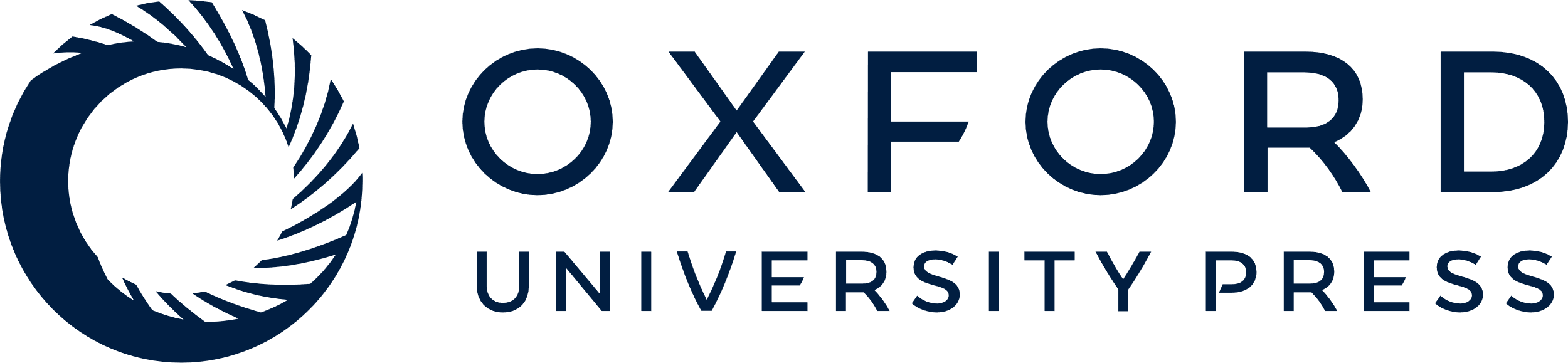 [Speaker Notes: Figure 2 Derivation of relative risks of stroke and major bleeding relative to no treatment. (A) Derivation of the risk of stroke relative to no treatment. (B) Derivation of the risk of bleeding relative to no treatment. The values next to the arrows are the relative risk values reported in the relevant study. The relative risk values inside each child box are the product of the parent box and the study relative risk. The relative risk values inside each therapy box are utilized by the decision aid to calculate patients’ risks of stroke and bleeding with treatment.


Unless provided in the caption above, the following copyright applies to the content of this slide: Published on behalf of the European Society of Cardiology. All rights reserved. © The Author 2012.This is an Open Access article distributed under the terms of the Creative Commons Attribution Non-Commercial License (http://creativecommons.org/licenses/by-nc/3.0/), which permits unrestricted non-commercial use, distribution, and reproduction in any medium, provided the original work is properly cited.]
Figure 3 Validation table for a single cell in the treatment recommendation table. Sample validation table from the ...
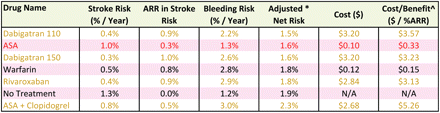 Eur Heart J, Volume 33, Issue 17, September 2012, Pages 2163–2171, https://doi.org/10.1093/eurheartj/ehs167
The content of this slide may be subject to copyright: please see the slide notes for details.
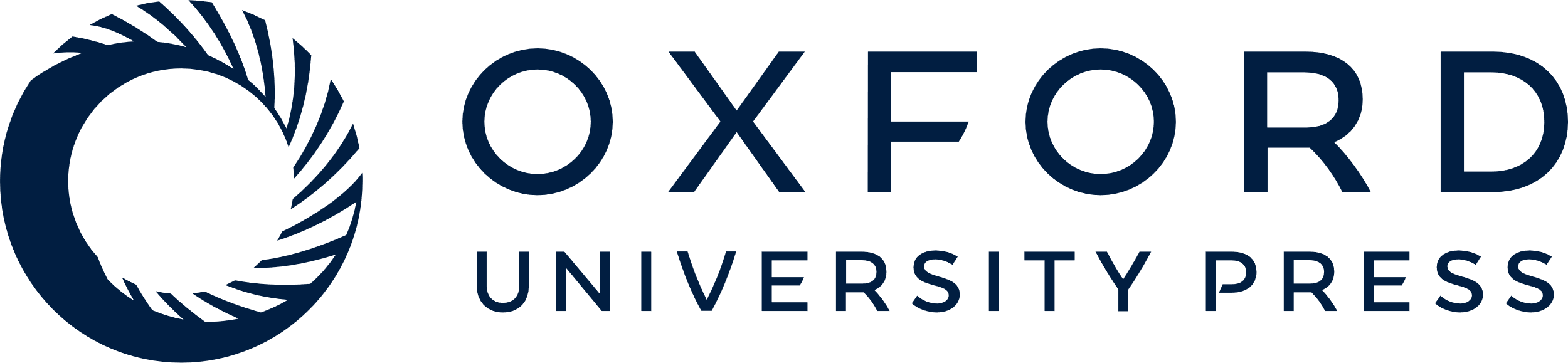 [Speaker Notes: Figure 3 Validation table for a single cell in the treatment recommendation table. Sample validation table from the website version of the clinical decision aid, which is available for each cell of the treatment recommendation table. This validation table is for the CHA2DS2-VASc score = 1, HAS-BLED score = 0 cell of the treatment recommendation table with settings: treatment threshold = 0.5%, bleeding ratio = 2:1, cost threshold = $0.50, and jurisdiction = Ontario, Canada. ARR, absolute risk reduction. Adjusted* net risk, net risk adjusted for a bleeding ratio of 2:1. See the Supplementary Data for details about the calculation of the adjusted net risk. Cost/Benefit^: The daily cost ($) of therapy divided by the absolute risk reduction (%) of stroke. The rows are colour-coded to indicate which do not meet the user-specified criteria. Tan: the medication cost exceeds the cost threshold. Red: the absolute risk reduction of stroke does not meet the treatment threshold.


Unless provided in the caption above, the following copyright applies to the content of this slide: Published on behalf of the European Society of Cardiology. All rights reserved. © The Author 2012.This is an Open Access article distributed under the terms of the Creative Commons Attribution Non-Commercial License (http://creativecommons.org/licenses/by-nc/3.0/), which permits unrestricted non-commercial use, distribution, and reproduction in any medium, provided the original work is properly cited.]
Figure 4 The treatment recommendation table including new agents. The treatment recommendation table with settings: ...
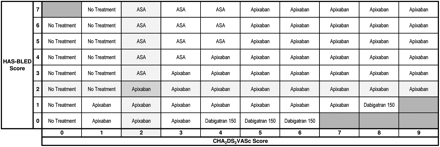 Eur Heart J, Volume 33, Issue 17, September 2012, Pages 2163–2171, https://doi.org/10.1093/eurheartj/ehs167
The content of this slide may be subject to copyright: please see the slide notes for details.
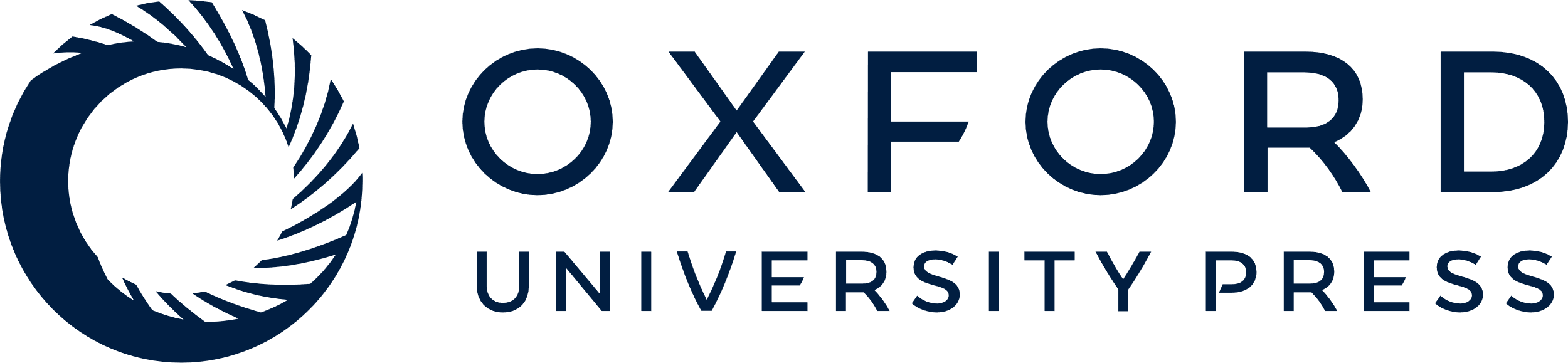 [Speaker Notes: Figure 4 The treatment recommendation table including new agents. The treatment recommendation table with settings: treatment threshold = 0.5%, bleeding ratio = 2:1, cost threshold = null, and jurisdiction = null. The stroke risk increases from the left to the right along with the CHA2DS2-VASc scores at the bottom. The bleeding risk increases from the bottom to the top along with the HAS-BLED scores on the left. The black boxes represent impossible combinations of the stroke and bleed risk due to overlapping risk factors. Apixaban is recommended for a patient with a CHA2DS2-VASc score 2 and HAS-BLED score 2.


Unless provided in the caption above, the following copyright applies to the content of this slide: Published on behalf of the European Society of Cardiology. All rights reserved. © The Author 2012.This is an Open Access article distributed under the terms of the Creative Commons Attribution Non-Commercial License (http://creativecommons.org/licenses/by-nc/3.0/), which permits unrestricted non-commercial use, distribution, and reproduction in any medium, provided the original work is properly cited.]
Figure 5 The treatment recommendation table with therapies available in Canada. The treatment recommendation table ...
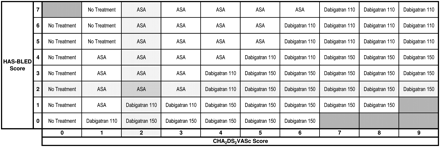 Eur Heart J, Volume 33, Issue 17, September 2012, Pages 2163–2171, https://doi.org/10.1093/eurheartj/ehs167
The content of this slide may be subject to copyright: please see the slide notes for details.
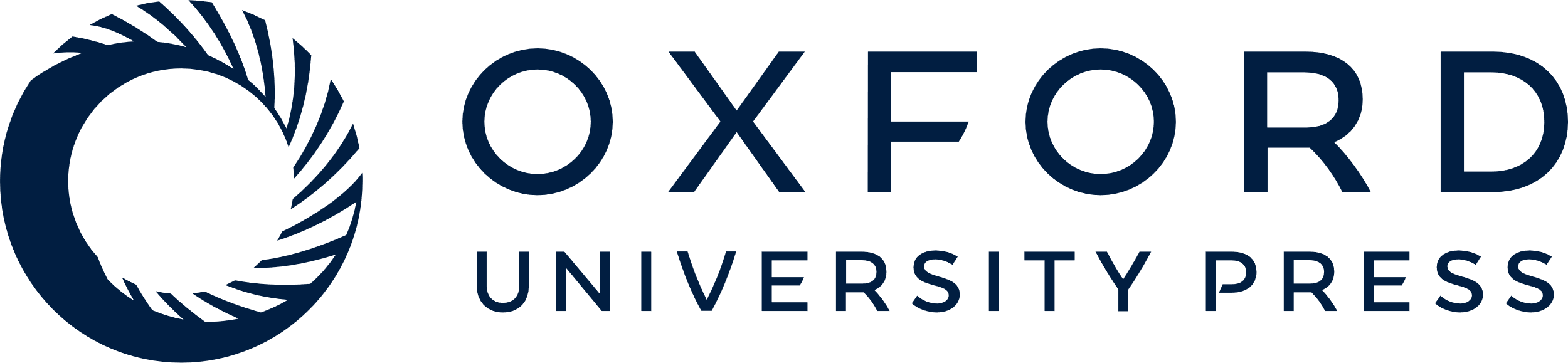 [Speaker Notes: Figure 5 The treatment recommendation table with therapies available in Canada. The treatment recommendation table with settings: treatment threshold = 0.3%, bleeding ratio = 2:1, cost threshold = $4.00, and jurisdiction = Ontario, Canada. The stroke risk increases from the left to the right along with the CHA2DS2-VASc scores at the bottom. The bleeding risk increases from the bottom to the top along with the HAS-BLED scores on the left. The black boxes represent impossible combinations of the stroke and bleed risk due to overlapping risk factors. Acetylsalicylic acid is recommended for a patient with a CHA2DS2-VASc score 2 and HAS-BLED score 2. At the time of the writing, the therapies available in Canada are: ASA, clopidogrel, dabigatran 110, dabigatran 150, rivaroxaban, and warfarin. Not available: apixaban.


Unless provided in the caption above, the following copyright applies to the content of this slide: Published on behalf of the European Society of Cardiology. All rights reserved. © The Author 2012.This is an Open Access article distributed under the terms of the Creative Commons Attribution Non-Commercial License (http://creativecommons.org/licenses/by-nc/3.0/), which permits unrestricted non-commercial use, distribution, and reproduction in any medium, provided the original work is properly cited.]
Figure 6 The treatment recommendation table with the cost threshold = $0.50. The treatment recommendation table with ...
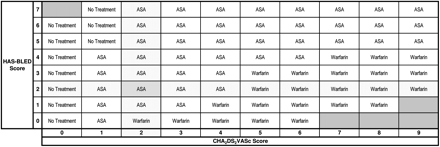 Eur Heart J, Volume 33, Issue 17, September 2012, Pages 2163–2171, https://doi.org/10.1093/eurheartj/ehs167
The content of this slide may be subject to copyright: please see the slide notes for details.
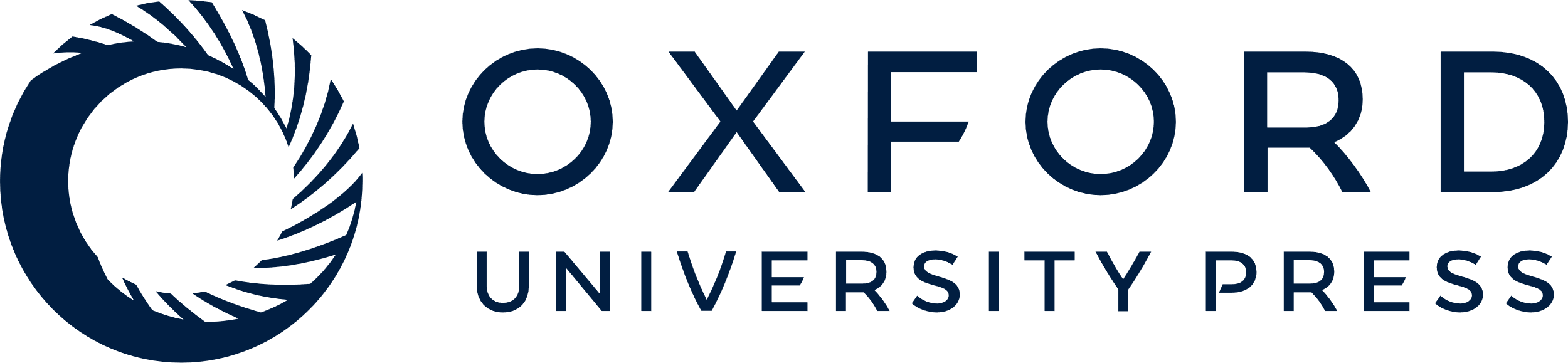 [Speaker Notes: Figure 6 The treatment recommendation table with the cost threshold = $0.50. The treatment recommendation table with settings: treatment threshold = 0.3%, bleeding ratio = 2:1, cost threshold = $0.50, and jurisdiction = Ontario, Canada. The stroke risk increases from the left to the right along with the CHA2DS2-VASc scores at the bottom. The bleeding risk increases from the bottom to the top along with the HAS-BLED scores on the left. The black boxes represent impossible combinations of the stroke and bleed risk due to overlapping risk factors. Acetylsalicylic acid is recommended for a patient with a CHA2DS2-VASc score 2 and HAS-BLED score 2.


Unless provided in the caption above, the following copyright applies to the content of this slide: Published on behalf of the European Society of Cardiology. All rights reserved. © The Author 2012.This is an Open Access article distributed under the terms of the Creative Commons Attribution Non-Commercial License (http://creativecommons.org/licenses/by-nc/3.0/), which permits unrestricted non-commercial use, distribution, and reproduction in any medium, provided the original work is properly cited.]